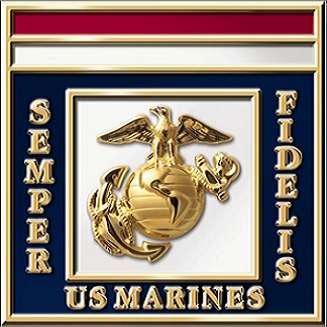 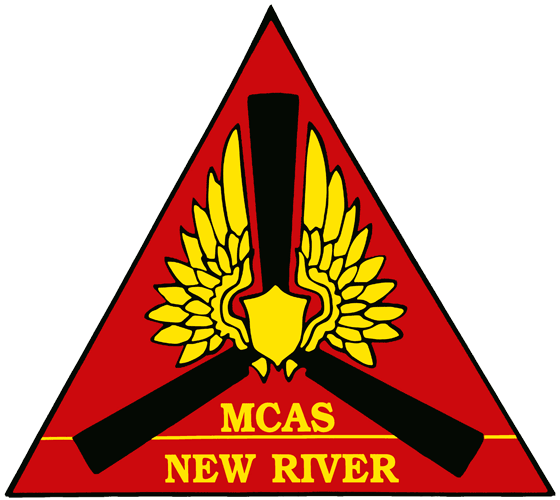 Victim-Witness Assistance Program (VWAP)
Witness. A person possessing information or evidence about a crime within the investigative jurisdiction of the Marine Corps and who provides that knowledge to investigative and law enforcement personnel or to a Marine Corps representative. When the witness is a minor, the term “witness” includes an adult family member, legal guardian, or other person responsible for the minor witness. The term does not include a non-percipient character witness, expert witnesses, or any individual involved in the crime as a perpetrator or accomplice.
 
Witness Rights:      
     
A. To be treated with fairness and respect for the witness’s dignity and privacy.

B. To be reasonably protected from the accused.

C. To be notified of any scheduling changes that will affect the witness’s appearance at court-martial or ADSEP proceeding.

D. To be notified of any decision to dispose of an alleged offense at court-martial, NJP, or ADSEP proceedings.

E. To be provided information about the resolution of the case to include ADSEP decisions, any punishment awarded to the offender, sentencing, imprisonment and release of the offender, if confined.

F. To be notified of the apprehension of an accused, the initial appearance of an accused before a military judge, the release of the accused pending court-martial, any escape of the accused, and the time and location of any trial, NJP, or ADSEP proceedings (including entry of guilty pleas and sentencing).
Victim. A person who has suffered direct physical, emotional, or financial harm due to a crime committed in violation of the Uniform Code of Military Justice.

A victim has the right to: 

Be reasonably protected from the accused. 

(2) Be provided with reasonable, accurate, and timely notice of: 

     (a) A public hearing concerning the continuation of confinement before the trial of the accused. 

     (b) A preliminary hearing pursuant to Article 32 of the UCMJ relating to the offense. 

     (c) A court-martial relating to the offense. 

     (d) A post-trial motion, filing, or hearing that may address the finding or sentence of a court-martial with respect to the accused, may unseal privileged or private information of the victim, or may result in the accused’s release. 

     (e) A public proceeding of the Military Department Clemency and Parole Board relating to the offense. 

     (f) The release or escape of the accused, unless such notice may endanger any person’s safety. 

(3) Be present at, and not be excluded from, any public hearing or proceeding described in DoDI 1030.02, Paragraph 3.2.a.(2), unless the military judge or preliminary hearing officer determines, after receiving clear and convincing evidence, that testimony by the victim would be materially altered if the victim observed that hearing or proceeding. 

(4) Be reasonably heard, personally or through counsel, at: 

     (a) A public hearing concerning the continuation of confinement before the court-martial of the accused. 

     (b) Preliminary hearings conducted pursuant to Article 32 of the UCMJ and court-martial proceedings relating to Rules 412, 513, and 514 of the Military Rules of Evidence or regarding other rights provided by statute, regulation, or case law.
 
     (c) A sentencing hearing relating to the offense. 

     (d) A public Military Department Clemency and Parole Board hearing relating to the offense. A victim may make a personal appearance before the Military Department Clemency and Parole Board or submit an audio, video, or written statement. 

(5) Confer with the attorney for the U.S. Government in the case. This will include the reasonable right to confer with the attorney for the U.S. Government at any proceeding described in DoDI 1030.02, Paragraph 3.2.a.(2). 

     (a) Victims who are eligible for legal assistance may consult with a military legal assistance attorney in accordance with Paragraph 3.4. 

     (b) Victims of an alleged sex-related offense, who are eligible for legal assistance may consult with an VLC. 

     (c) All victims may seek the advice of a private attorney at their own expense. 

(6) Receive restitution as provided in accordance with State and Federal law. 

(7) Proceedings free from unreasonable delay. 

(8) Be informed in a timely manner of any plea agreement, separation-in-lieu-of-trial agreement, or non-prosecution agreement relating to the offense, unless providing such information would jeopardize a law enforcement proceeding or violate the privacy concerns of an individual other than the accused. 

(9) Be treated with fairness and respect for their dignity and privacy. 

(10) Express their views about disposition of the case to the commander or convening authority. 

(11) Decline to testify at a preliminary hearing conducted pursuant to Article 32 of the UCMJ.
Points of Contacts:  
Unit:  _____________________________________________________________  
VWAC:  ________________________________ (910) 449-_____
UVA:   _________________________________ (910) 449-_____

UVA:   _________________________________ (910) 449-_____


Installation Victim Witness  Liaison Officer:  Mr. William Yables (910) 449-7159

Installation Sexual Assault Prevention and Response Office:  (910) 449-5243

MCAS New River 24/7 Sexual Assault Hotline: (910) 750-5852

Marine and Family Services:  Victim Advocates (910) 449-6110

MCAS New River Domestic Violence 24/7 Helpline:  (910) 376-2155

Victim Legal Counsel Organization:  (910) 451-8519 / 5165 
 
Law Enforcement (CID/PMO) Representative: (910) 449-6193  

Law Enforcement (NCIS) Representative (910) 449-6012

Installation Chaplain (910) 446-6801

Prosecution Representatives: (910) 451-0947          /           OSTC (910) 451-7079

Medical Representative: (910) 449-6500 x292

MCI-East Equal Opportunity Advisor : (910) 451-1850

MCAS New River Legal Assistance (910) 449-6169  / Camp Lejeune (910) 451-7085
Insert unit Logo